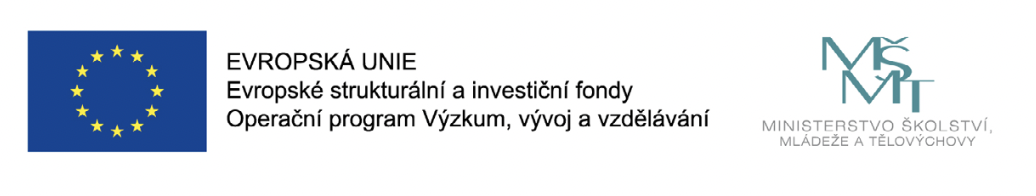 Nabídka vzdělávacích aktivit Paměti národa
Pro IKAP II – Inovace ve vzdělávání
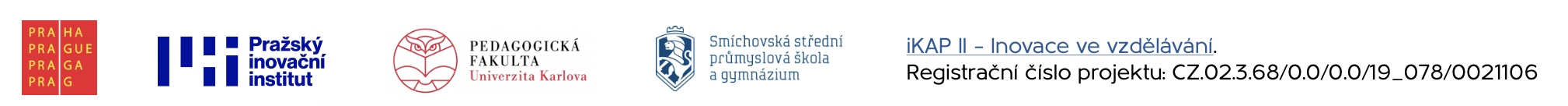 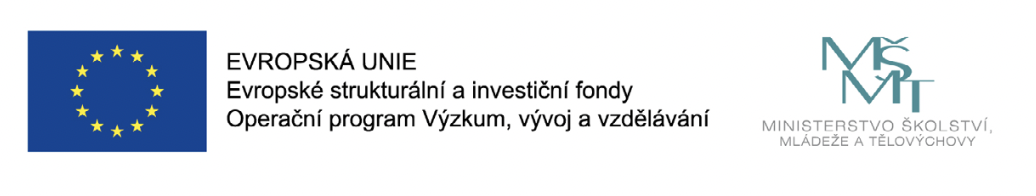 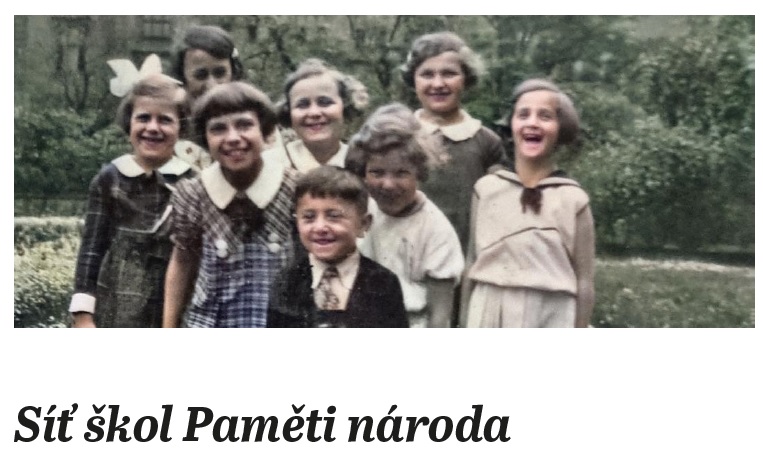 8 setkání ve školním roce
Inspirativní odborníci (Nina Rutová, Václav Mertin, Martin Hak, Michal Dubec a další)
Témata na míru a na přání
Příklady dobré praxe
Příležitost spolu mluvit
Možnost hrazené tandemové výuky
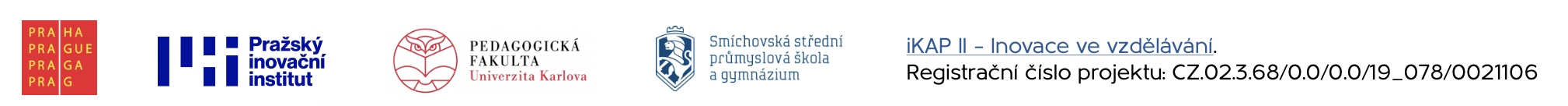 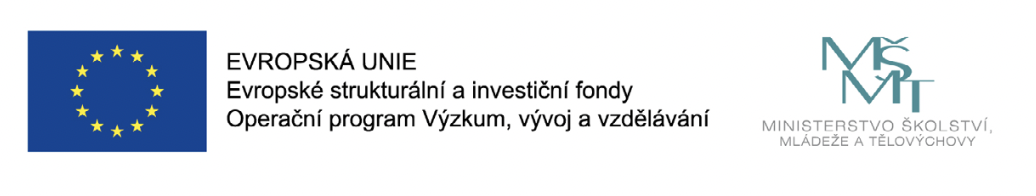 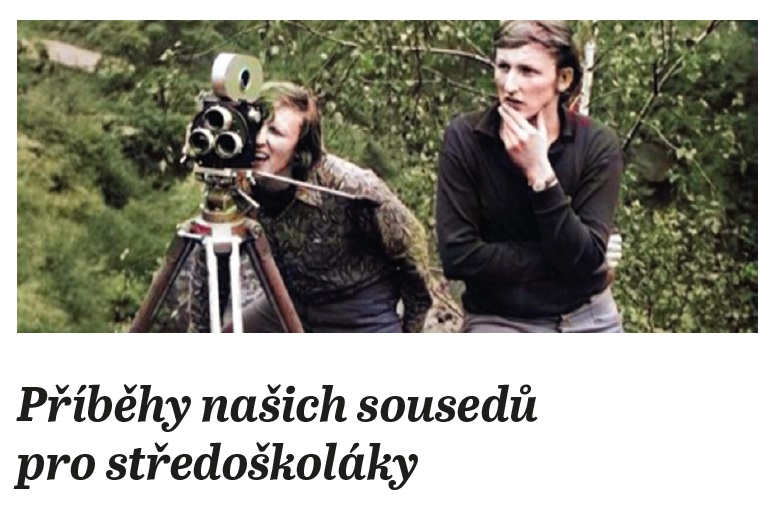 Žákovský dokumentaristický projekt
Natočení a zpracování příběhu pamětníka
Jedno pololetí 
Mimo školu nebo v rámci PVP
Projektové a mediální workshopy
Slavnostní závěrečná prezentace
Učitel jako vedoucí dokumentaristického týmu
Pro základní i střední školy
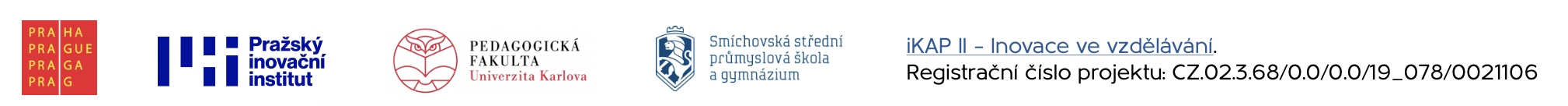 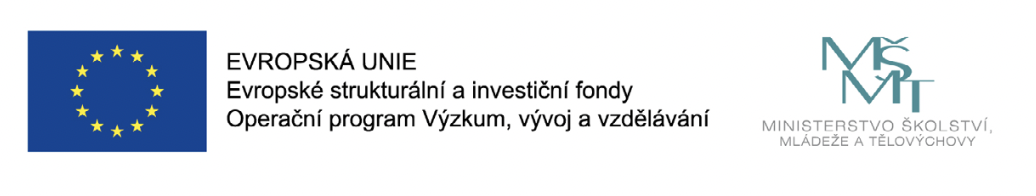 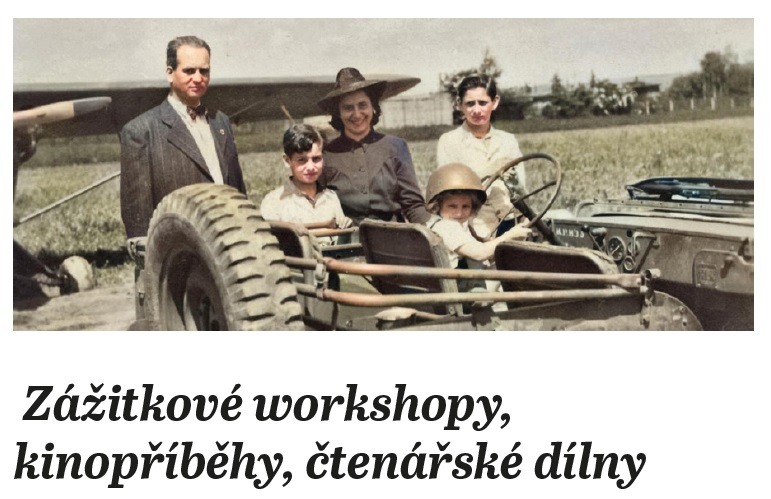 45 min – 4 vyučovací hodiny
Ve vaší škole nebo v našich prostorech
Pod vedením zkušeného lektora
Inspirováno příběhy pamětníků z Paměti národa
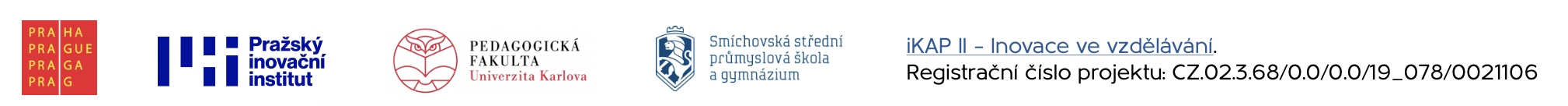 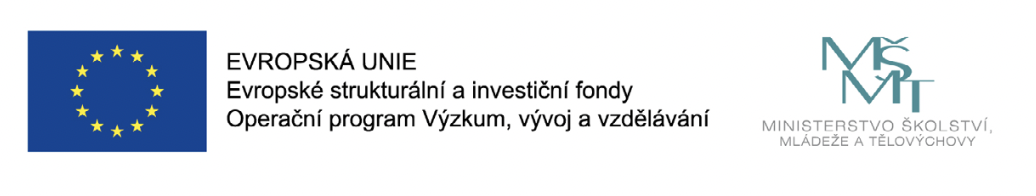 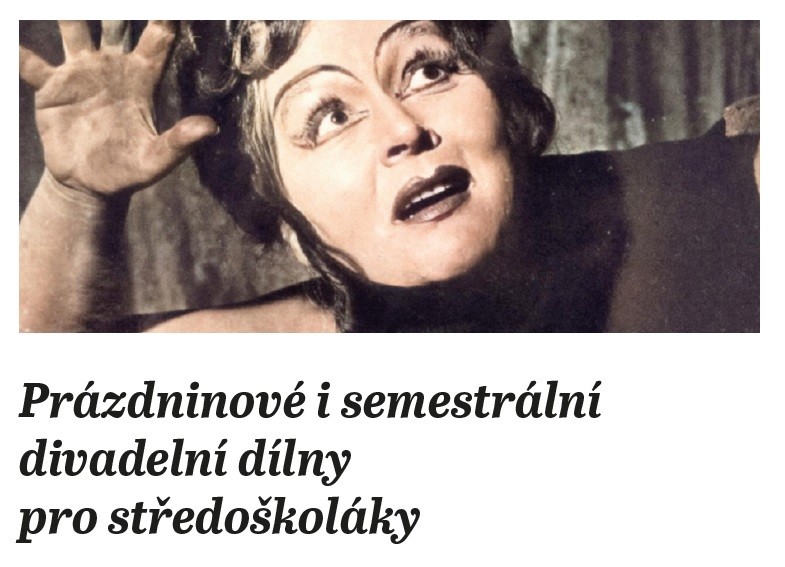 Aktivita pro žáky ohrožené školním neúspěchem
Práce s příběhy pamětníků
Forma kroužku či prázdninové dílny
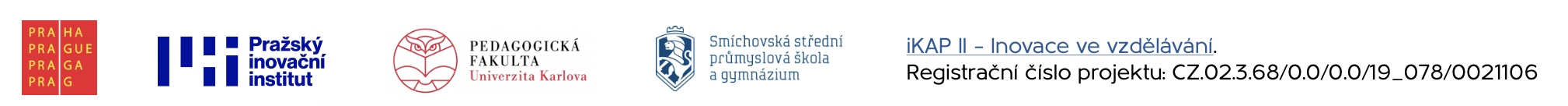